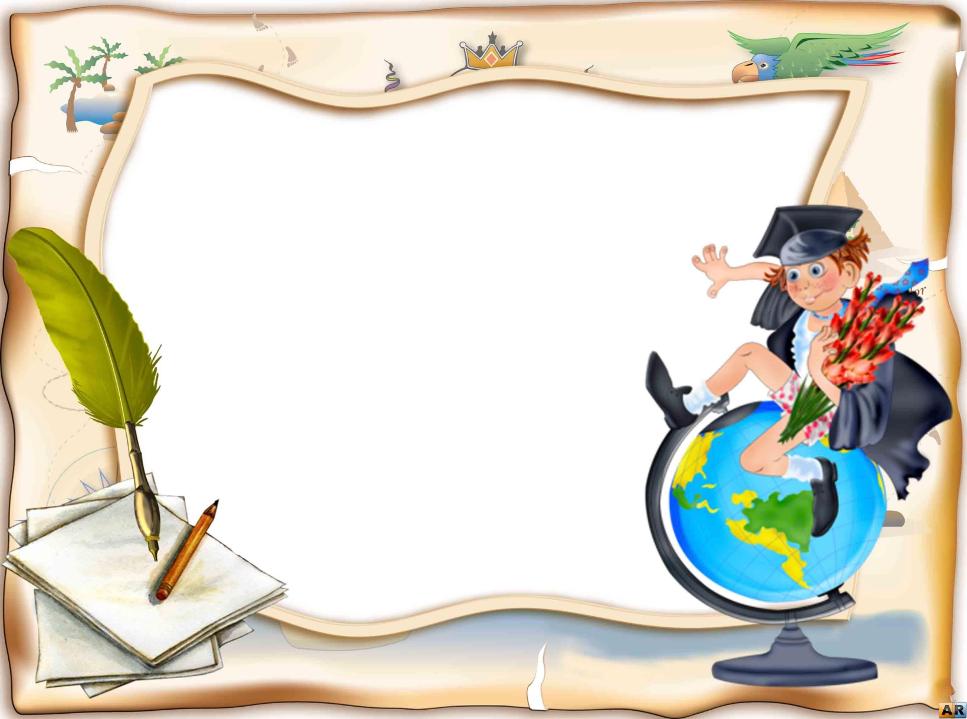 Артикль и его употребление
Радионова Анна Алексеевна
Преподаватель  английского языка
 ГОУ СПО Кемеровский профессионально-техничесакий техникум
Артикль
неопределенный      определенный
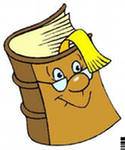 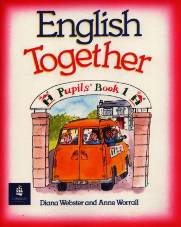 The book
(определенная)
A book
(любая)
Неопределенный
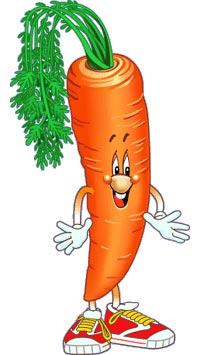 An orange
A carrot
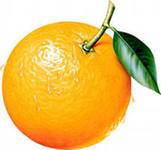 Неопределенный артикль:

Предмет упоминается впервые
I ate an apple for lunch.


2. В конструкции there is с исчисляемыми существительными
There is a book on the table.
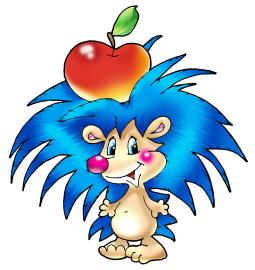 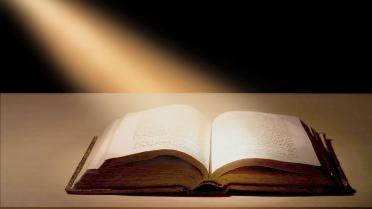 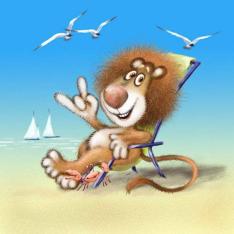 3.  После «what» в восклицательных предложениях
What a day!


4.  В идиомах
I am not much of a singer.





                        5.  Именная часть составного сказуемого
                              I am a student.
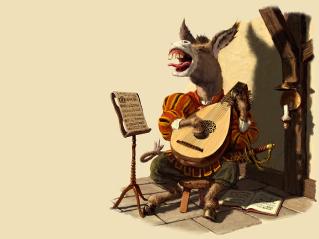 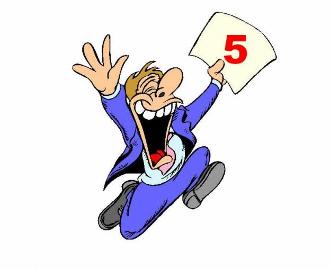 No article:
Перед абстрактными существительными
 Knowledge is power.




Перед неисчисляемыми существительными
Snow is white.
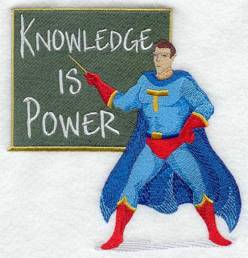 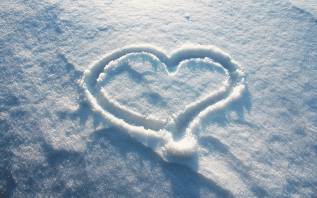 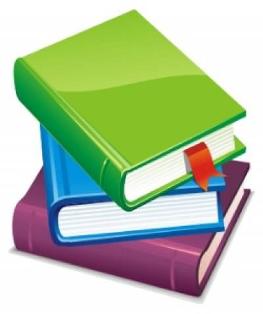 Перед количественными числительными
  I bought 3 books for school library.

Перед словами “some, any, every, etc”
There is some juice in the jug.




5. Если перед словом стоит притяжательное местоимение
Her book is more expensive than mine.
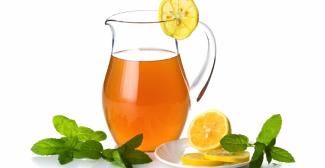 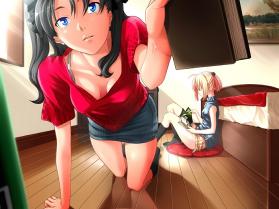 No article!
Континенты:                      Africa,





Штаты:              
                          
                                     Texas
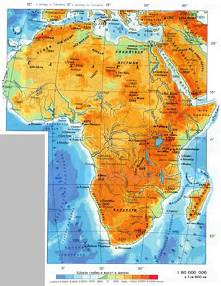 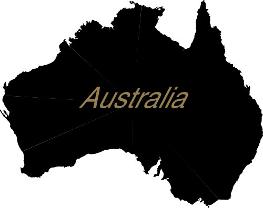 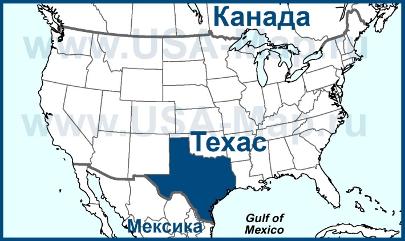 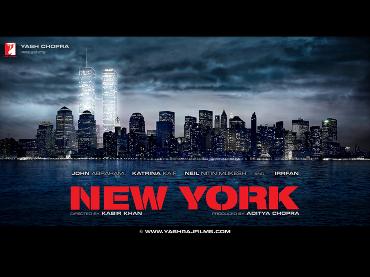 Города:                  New York 
                                  Abakan





Улицы:
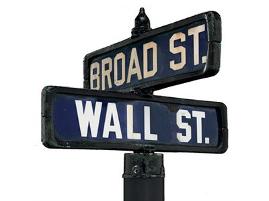 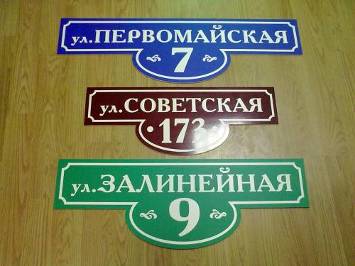 Sovetskaya street
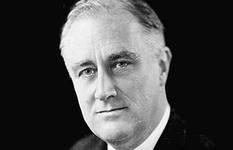 Особые случаи:
Имена людей всегда без артикля
Franklin Delano Roosevelt


НО!
Если речь идет о целой семье, используют определенный артикль
The Ivanovs, The Smiths
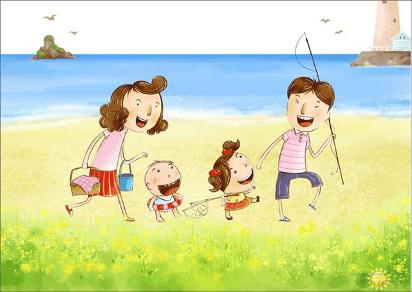 Определенный артикль всегда:
Названия океанов:            The Pacific Ocean
                                             The Atlantic Ocean
Названия морей:             The Black Sea
                                             The Baltic Sea
3. Названия рек:              The Nile
                                             The Volga
4. Названия проливов: The English Chanel
5. Названия пустынь:            The Sahara
Особые случаи:
 Озера:                 Lake Baikal (без артикля)
                                The Baikal
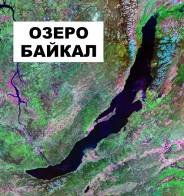 Горы:               Mount Everest
                            The Alps
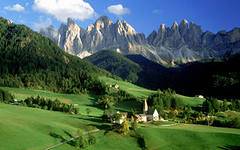 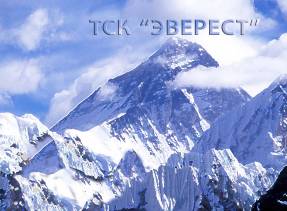 Особые случаи: 
  Город Гаага                       The Hague
  Страна:                     Russia
                                      The Russian Federation
 Голландия:                  Holland
                                         The Netherlands
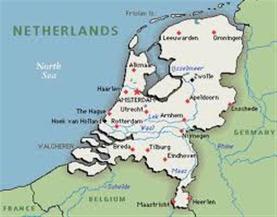 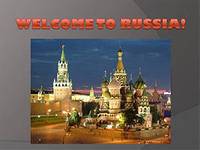 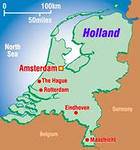 The North
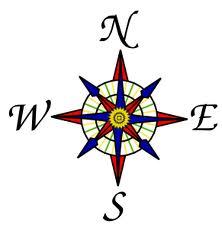 The West
The East
The South
Всегда the:
 с порядковыми числительными
 the first of September

 с прилагательными в превосходной степени
the strongest man in the city
the most beautiful girl in the class
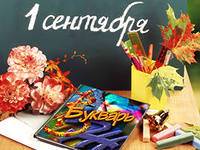 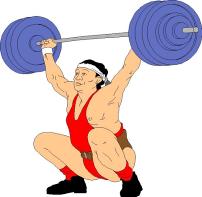 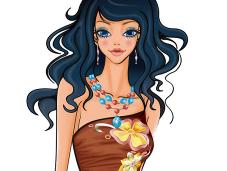 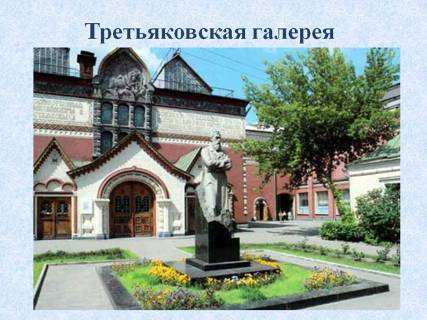 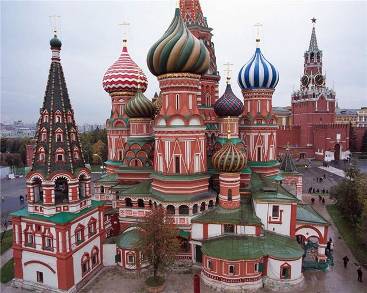 St. Basil’s Cathedral
The Tretyakov Gallery
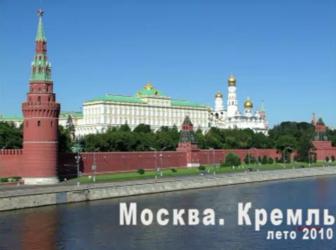 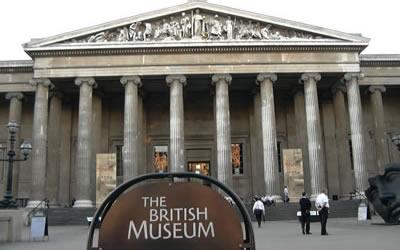 The Kremlin
The British Museum
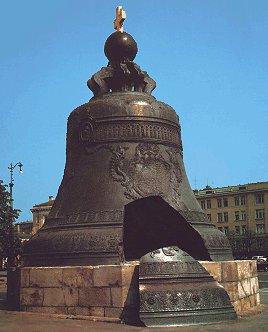 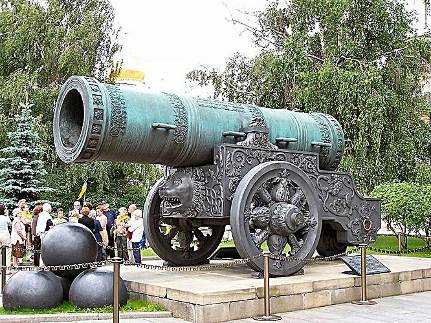 The Tsar Cannon
The Tsar Bell
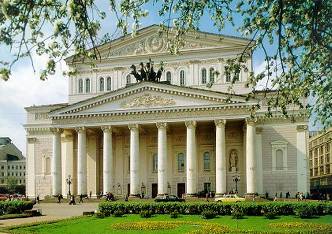 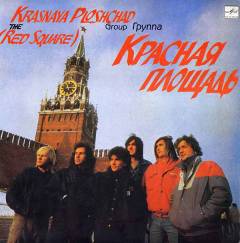 The Bolshoi Theatre
Red Square
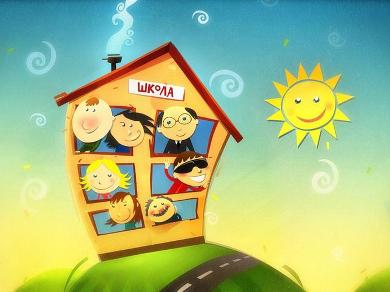 NO ARTICLE!
To go to school – идти в школу (учиться)
To be in hospital – быть в больнице (лечиться)
To go to bed – идти спать
To be in prison – быть в тюрьме (сидеть)
To be in church – быть в церкви (молиться)
To go to university – идти в университет (учиться)
To go to college – идти в колледж (учиться)
Article THE!
To go to the school – идти в школу (e.g. на родительское собрание)
To be in the hospital – быть в больнице (e.g. навестить больного)
Don’t sit on  the bed – не садись на кровать (мебель)
To be in the prison – быть в тюрьме (e.g. на свидании с осужденным)
To be in the church – быть в церкви (e.g. купить свечу)
To go to the university – идти в университет (e.g. обсудить экзамены сына)
To go to the college – идти в колледж (e.g. встретить дочь)
Exersise1 
… United States is … big country. It consists of … 50 states. … Hawaii is … 50th state. … Rhode Island is … smallest. … capital of … USA is … Washington, DC. There are … mountains in … west and big lakes in … north. … longest North American river, … Mississippi, begins near these lakes and flows into … Gulf of Mexico.
Keys
The United States is a big country. It consists of  50 states.  Hawaii is the 50th state.  Rhode Island is the smallest. The capital of the USA is  Washington, DC. There are  mountains in the west and big lakes in the north. The longest North American river, the Mississippi, begins near these lakes and flows into the Gulf of Mexico.
Exercise 2:
… New Zealand is … small country. It is situated south-east of … Australia. Nearly 3,5 million … people live in … country. … capital of … New Zealand is … Wellington. … official language is … English. …climate of … New Zealand is moist. There are … many rivers in … country. … main rivers are … Waikato and … Wairu.
Keys
 New Zealand is a small country. It is situated south-east of  Australia. Nearly 3,5 million  people live in the country. The capital of  New Zealand is  Wellington. The official language is  English. The climate of  New Zealand is moist. There are  many rivers in the country. The main rivers are the Waikato and the Wairu.
Exercise 3.

This is … book. It is my … book. 
 Is this your … pencil? – No, it isn’t my … pencil, it is my sister’s … pencil. 
I have … sister. My … sister is … engineer. My sister’s … husband is … doctor. 
I have no … handbag. 
 She has got … headache. 
 Have they got … car? – Yes, they have. Their … car is very expensive but reliable.
 Have you got … calculator? – No, I haven’t.
  Is this … watch? – No, it isn’t … watch, it’s … pen. 
 This … pen is good, and that … pen is bad. 
 I can see … pencil on your … table, but I can see no … paper.
Keys
This is a book. It is my  book. 
 Is this your  pencil? – No, it isn’t my  pencil, it is my sister’s  pencil. 
I have a sister. My  sister is an engineer. My sister’s  husband is a doctor. 
I have no  handbag. 
 She has got a headache. 
 Have they got a car? – Yes, they have. Their  car is very expensive but reliable.
 Have you got a calculator? – No, I haven’t.
  Is this a watch? – No, it isn’t a watch, it’s a pen. 
 This  pen is good, and that  pen is bad. 
 I can see a pencil on his  table, but I can see no  paper.
Exercise 4
11. Give me … chair, please. 
12. They have … dog and two cats.
 13. I have … spoon in my … plate, but I have no … soup in it. 
14. My … friend says he is going to be … millionaire one … day. 
15. Would you like … orange?
 16. Mr. Smith is … artist, Mrs. Smith is … poetess.
 17. This … pencil is broken. Give me that … pencil, please.
 18. She has … ball. … ball is … big.
 19. I got … letter from my … friend yesterday. … letter was interesting. 
20. When they were in Geneva, they stayed at … hotel and sometimes in … restaurant.
Keys
11. Give me a chair, please. 
12. They have a dog and two cats.
 13. I have a spoon in my  plate, but I have no  soup in it. 
14. My  friend says he is going to be a millionaire one day. 
15. Would you like an orange?
 16. Mr. Smith is an artist, Mrs. Smith is a poetess.
 17. This  pencil is broken. Give me that  pencil, please.
 18. She has a ball. The ball is  big.
 19. I got a letter from my  friend yesterday. The letter was interesting. 
20. When they were in Geneva, they stayed at a hotel.
Exercise 5 

1.He hasn’t got … car. But he’s got … computer. … computer is new. 
2. My … friends have got … cat and … dog. 
3. This is … tree. … tree is green.
 4. I can see three … boys. … boys are playing. 
5. I have … bicycle. … bicycle is black. My … friend has no … bicycle.
6. Our … room is large.
 7. We wrote … dictation yesterday. … dictation was long.
 8. She has two … daughters and one … son. Her … son is … pupil. 
9. Last year I gave my … mother … bracelet for her … birthday. She liked … bracelet. 
10. My … brother’s … friend has no … dog.
Keys
1.He hasn’t got a car. But he’s got a computer. The computer is new. 
2. My  friends have got a cat and a dog. 
3. This is a tree. The tree is green.
 4. I can see three  boys. The boys are playing. 
5. I have a bicycle. The bicycle is black. My  friend has no  bicycle.
6. Our  room is large.
 7. We wrote a dictation yesterday. The dictation was long.
 8. She has two  daughters and one  son. Her  son is a pupil. 
9. Last year I gave my  mother a bracelet for her  birthday. She liked the bracelet. 
10. My  brother’s  friend has no  dog.
Exercise 6

1. This is … pen. … pen is red. 
2. These are pencils. … pencils are black
3. This is … soup. … soup is tasty. 
4. In the morning I eat … sandwich and drink … tea. 
5. She gave me … coffee and … cake. … coffee was hot. … cake was tasty. 
6. Do you like … ice-cream? 
7. I see … book in your … hand. Is … book interesting? 
8. Do you need … camera? 
9. He never eats … meat, he always eats … vegetables, … cereals, … seeds, … fruit, and … nuts. He is … vegetarian. 
10. This is … pineapple. … pineapple is delicious.
Keys
1. This is a pen. The pen is red. 
2. These are pencils. The pencils are black
3. This is  soup. The soup is tasty. 
4. In the morning I eat a sandwich and drink  tea. 
5. She gave me  coffee and  cake. The coffee was hot. The cake was tasty. 
6. Do you like  ice-cream? 
7. I see a book in your  hand. Is the book interesting? 
8. Do you need a camera? 
9. He never eats  meat, he always eats  vegetables,  cereals,  seeds,  fruit, and  nuts. He is a vegetarian. 
10. This is a pineapple. The pineapple is delicious.
артикль не употребляется: at _ school, at _ home, at _ work
Exercise 7
1. I have two … sisters. My … sisters are … students.
2. We are at … home. 
3. My … brother is not at … home, he is at … school.
 4. My … mother is at … work.
 5. I am not … doctor. 
6. I have no … sister. 
7. He is not … pilot.
 8. I have thirty-two … teeth.
 9. He has … child. 
10. She has two … children. Her children are at … school. 
11. Is your father at … home? – No, he is at … work. 
12. Where is your … brother? – He is at … home.
Keys
1. I have two  sisters. My  sisters are  students.
2. We are at  home. 
3. My  brother is not at  home, he is at  school.
 4. My  mother is at  work.
 5. I am not a doctor. 
6. I have no  sister. 
7. He is not a pilot.
 8. I have thirty-two  teeth.
 9. He has a child. 
10. She has two  children. Her children are at  school. 
11. Is your father at  home? – No, he is at  work. 
12. Where is your  brother? – He is at  home.
8
We have … large … family.
 My granny often tells us … long … interesting … stories.
 My … father is … engineer. He works at … factory. … factory is large. 
My … mother is … doctor. She works at … large … hospital. She is at … work now. 
My … aunt is … teacher. She works at … school. … school is good. My … aunt is not at … school now. She is at … home. She is drinking … tea and eating … jam. … jam is sweet. I am at … home too. I am drinking … tea and eating … sandwich. … sandwich is tasty. 
My sister is at … school. She is … pupil. 
My cousin has … big … black … cat. My cousin’s … cat has two … kittens. … cat likes … milk. … kittens like … milk too. 
I am … engineer.
 My … son is … pupil. 
 He is … good … pupil.
Keys
We have a large  family.
 My granny often tells us  long  interesting  stories.
 My  father is an engineer. He works at a factory. The factory is large. 
My  mother is a doctor. She works at a large  hospital. She is at  work now. 
My  aunt is a teacher. She works at  school. The school is good. My  aunt is not at  school now. She is at  home. She is drinking  tea and eating  jam. The jam is sweet. I am at  home too. I am drinking  tea and eating a sandwich. The sandwich is tasty. 
My sister is at  school. She is a pupil. 
My cousin has a big  black  cat. My cousin’s  cat has two  kittens. The cat likes  milk. The kittens like  milk too. 
I am … engineer.
 My  son is a pupil. 
 He is a good pupil.
9
1. I see ... bottle of ... pineapple ... juice on ... kitchen table.
 2. Her ... son has ... great ... sense of ... humor. 
3. There was ... disco at ... club last Saturday but he didn't go. 
4. Is there ... bus stop near this building? 
5. We have ... big dog. ... dog is very clever. 
6. My friend has ... very good computer.
 7. This ... boy is big. He is ... student.
 8. There is ... very large piano in the hall. 
9. This is ... tree and that is not ... tree. It's ... bush.
 10. I am ... boy. I am ... pupil. I study at ... school. 
11. My sister is at ... work. She is ... secretary. She works at ... large office.
 12. This is ...very difficult question. I don't know ... answer to it.
 13. Do you see ... little girl with ... big ball in her hands? She is ... pupil of our school. 
14. There was ... beautiful flower in this vase yesterday. Where is ... flower now?
1. I see a bottle of  pineapple juice on a kitchen table.
 2. Her son has great sense of humor. 
3. There was a disco at a club last Saturday but he didn't go. 
4. Is there a bus stop near this building? 
5. We have a big dog. The dog is very clever. 
6. My friend has a very good computer.
 7. This boy is big. He is a student.
 8. There is a very large piano in the hall. 
9. This is a tree and that is not a tree. It's a bush.
 10. I am a boy. I am a pupil. I study at school. 
11. My sister is at work. She is a secretary. She works at a large office.
 12. This is a very difficult question. I don't know the answer to it.
 13. Do you see a little girl with a big ball in her hands? She is the pupil of our school. 
14. There was a beautiful flower in this vase yesterday. Where is the flower now?
10
1.There is ... park behind ... hospital. There are ... beautiful ... trees in ... park. 2. There is ... good ... film on TV this ... evening. I am going to watch it. 3. There is ... library between ... school and ... bank. There are ... cushions on ... sofa. 6. There are ... books on ... shelf. Give me ... book, please. 7. Look into ... refrigerator. What can you see on ... shelves? - There is ... butter in ... butter dish. There is ... sausage, but there is no ... cheese. There are ... eggs and ... apples. There is ... orange, ... lemon, and ... jam in ... little vase. 8. There is ... juice in this ... cup? May I drink ... juice? 9. There are ... girls in ... yard, but I can see no ... boys. Where are ... boys? - Oh, all ... boys are playing ... football at ... stadium.
Использованные ресурсы
http://www.csdb.debryansk.ru/bibl6_clip_image002.jpg книга
http://cachorrofurioso.files.wordpress.com/2012/05/english-book.jpg английская книга
http://soultraveller.co.za/wp-includes/js/crop/orange-8017.jpg апельсин
http://uyanangenclik.com/resimler/harita/ulkeler/netherlands_map_small.png.jpeg Голландия
http://www.orthodoxero.eu/media/George/Ianuarie%202012/Olanda__Small_.jpg Нидерланды
http://honeybet.typepad.com/.a/6a010535952948970b0163039add5f970d-320wi роза ветров
http://www.zastavki.com/pictures/640x480/2012/Holidays_September_1_First_of_September_017365_29.jpg 1 сентября
http://stat8.blog.ru/lr/0a2413c1ee77e6541936937ba577f039 девушка
http://www.xtec.cat/~mmusson3/peses.gif силач
http://img0.liveinternet.ru/images/attach/c/1/56/12/56012265_Ruzvelt_1933.jpg Франклин Делано Рузвельт
http://d.topic.lt/Fmfir/images/picsw/122010/03/post/tn.jpg Кремль
http://img1.liveinternet.ru/images/attach/c/2/72/817/72817275_pevec_osel.jpg осел
http://www.nlib.sakha.ru/center/images/M_images/news/2013/may/image4.jpeg студент
http://forward-now.com/wp-content/uploads/2012/05/knowledge-is-power.jpg знания сила
http://luxfon.com/large/201203/9754.jpg снег
http://s017.radikal.ru/i434/1202/65/76eac543a9a7.jpg семья
http://trvlworld.net/uploads/posts/2010-01/1263591439_largest_lake_01.jpg озеро Байкал
http://eh08.narod.ru/picture07.jpg гора Эверест
http://st.gdefon.ru/wallpapers_original/wallpapers/3138_italiya_alpy_selo_1999x1333_(www.GdeFon.ru).jpg Альпы
http://s16.radikal.ru/i191/1002/33/2b81bbf12c78.jpg морковь
http://gotovie-prezentacii.ru/wp-content/uploads/2013/02/geografiya-1.jpg титульный слайд
http://www.freelancejob.ru/upload/565/29717167979106.jpg ёж с яблоком
http://f8.ifotki.info/org/4c2b6e8cb765cbe096757b6cf55e93cdbc81d694021714.jpg лев
http://yourchance.3dn.ru/_ph/4/2/831815775.jpg улицы в России
http://ok.ya1.ru/uploads/posts/2010-09/1284877672_art-by-fukurou-2.jpgдевушки с книгами
http://bagerovo-school.ru/wp-content/uploads/2011/05/myblog-119769-1225888584.jpg книги
http://www.greenme.it/images/stories/mangiare/altri%20alimenti/the_freddo.jpg сок в кувшине
http://img0.liveinternet.ru/images/attach/c/6/92/311/92311456_1326648924_2photo.jpg школа
http://900igr.net/datas/mkhk/Kreml-v-Moskve/0010-010-Tretjakovskaja-galereja.jpg Третьяковская галерея
http://www.klops.ru/upload/7eef199e47f3b50b8ff8ee4c97e7a28e.jpg Собор Василия Блаженного
http://www.ukstudentlife.com/Life/Entertainment/Museums/BritishMuseum.jpg Британский музей
http://www.keminfo.ru/image/upload/tykove59.jpg Нью Йорк
http://i.quto.ru/c400x300/4c230c63eb7e6.jpeg улицы
http://usa-map.ru/shtat/texas/texas-na-karte-ssha-s.jpg Техас
http://900igr.net/datai/geografija/Vnutrennie-vody-Afriki/0004-002-Na-formirovanie-vnutrennikh-vod-Afriki-silnoe-vlijanie-okazali-klimat.jpg Африка
http://www.art-saloon.ru/big/item_5369.jpg Австралия
http://a.pix.ge:81/c/v6pyr.jpg Царь пушка
http://s05.radikal.ru/i178/0910/da/22b4f345899b.jpg Царь колокол
http://img0.liveinternet.ru/images/attach/c/7/98/791/98791900_a062ca.png Большой театр
http://www.metalrus.ru/datas/users/14-krasnaya_ploscad_1990.jpg Красная площадь
http://www.radionetplus.ru/uploads/posts/2013-03/thumbs/1363237369_oboi-knigi-22.jpg книга на столе
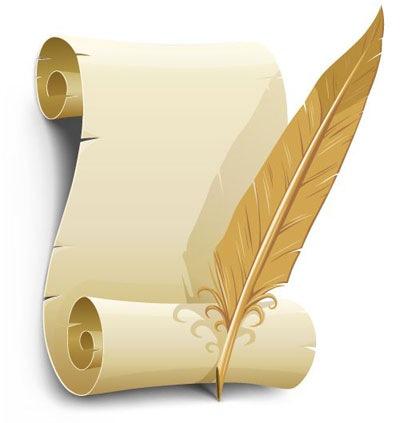